Interpreting for Naturalization Interview: Guide for volunteer interpreters
Introduction
Welcome and purpose of the session.​

Naturalization interviews: what they are and why interpreters matter.​

Volunteers play a key role in making the process accessible and fair.
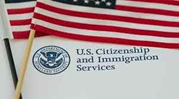 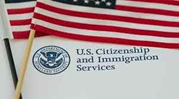 Naturalization Process​ Requirements
Be 18 years old.​

Be a legal permanent resident for at least 5 years or 3 if married to a U.S. Citizen. ​

Must read, write, speak and understand English.​

Pass civics test 6/10 correct out of 100 possible
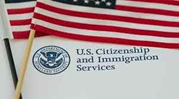 Requirement
Exceptions to English Requirement:

50 years old/20 years LPR
          (No English/ 100 Q’s)

55 years old/15 years LPR
          (No English/100 Q’s)

65 years old/20 years LPR
           (No English/20 Q’s)

Medical Disability Exception
Requirement
Be a person of Good Moral Character

No serious criminal convictions

All taxes filed and paid.

No unpaid child/spouse support obligation

Selective Service Registration
  18-26 ys old men

No long absences from the US
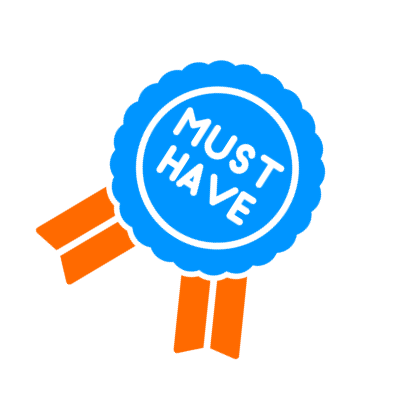 Requirement
Support the principles of the Constitution and the form of government of the US

Oath of Allegiance
 (Juramento de lealtad)
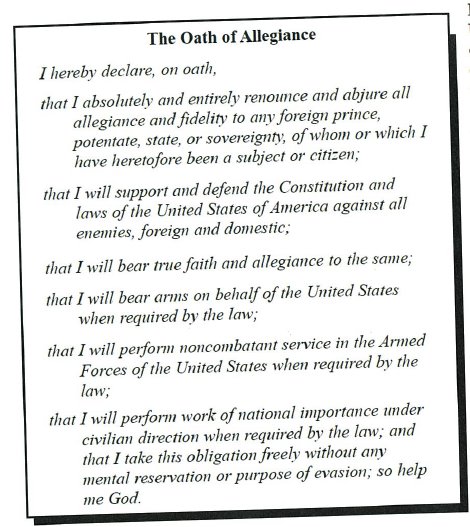 The Process
Complete Application
Send Application to USCIS
Receive Receipt letters from USCIS
May have a Biometric Appointment
May receive letter that USCIS will reuse digital fingerprints –picture that will be on certificate
Interview; English Test and Civics Test;
If English is exempt, the applicant must bring an interpreter 18 years or older. 
Oath  Ceremony
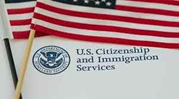 The Role of the Interpreter:
Interpretation- Conveying spoken messages from one language to another

Interpreter – Translate speech orally 

Types of Interpretation: 
Consecutive interpretation is the standard for USCIS interviews.
May occasionally use sight translation if reading documents.
 No simultaneous interpretation needed here.
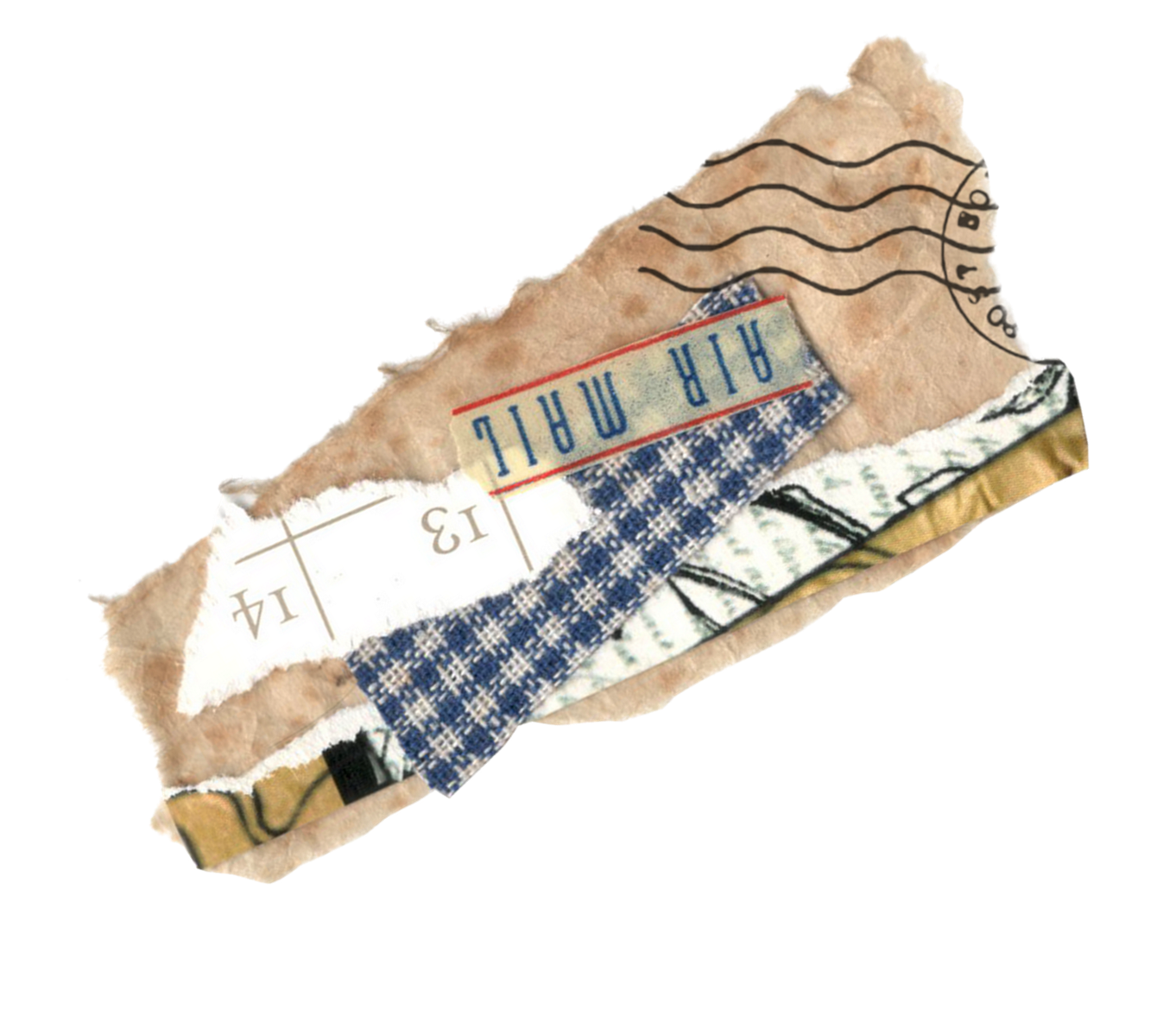 THE ROLE OF THE INTERPRETER:
Conduit: Your job is to transmit messages faithfully between the officer and the applicant.

Clarifier: If needed, you may ask for repetition or clarification to ensure accurate interpretation.

Cultural broker (rare in this setting): Only if misunderstandings arise from cultural differences—but usually not used in naturalization interviews.

NOT: a helper, advocate, or legal advisor.

Key Point: You’re there to support communication—not to help the applicant "pass" the interview.
CORE PRINCIPLES
Conduit: Your job is to transmit messages faithfully between the officer and the applicant.

Clarifier: If needed, you may ask for repetition or clarification to ensure accurate interpretation.

Cultural broker (rare in this setting): Only if misunderstandings arise from cultural differences—but usually not used in naturalization interviews.

NOT: a helper, advocate, or legal advisor.

Key Point: You’re there to support communication—not to help the applicant "pass" the interview.
INTERVIEW PROCESS
Explain the flow of interview.

What to expect- how to dress, etc.

Interpreter form from USCIS
INTERVIEW PROCESS
Interpreter form from USCIS
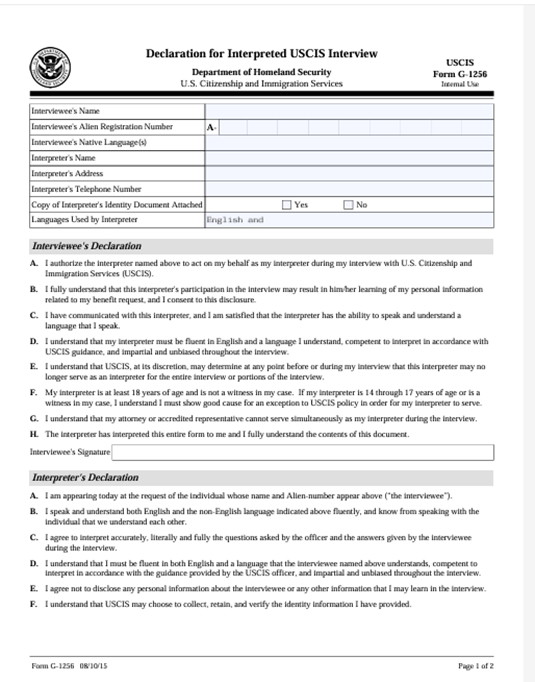 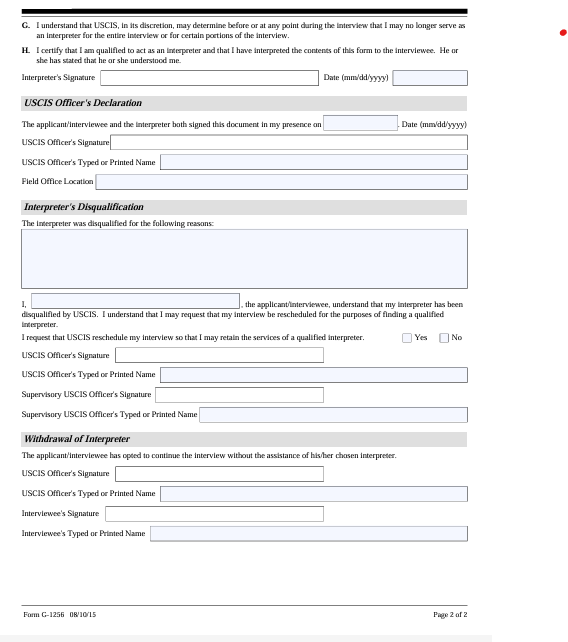 INTERVIEW NOTICE
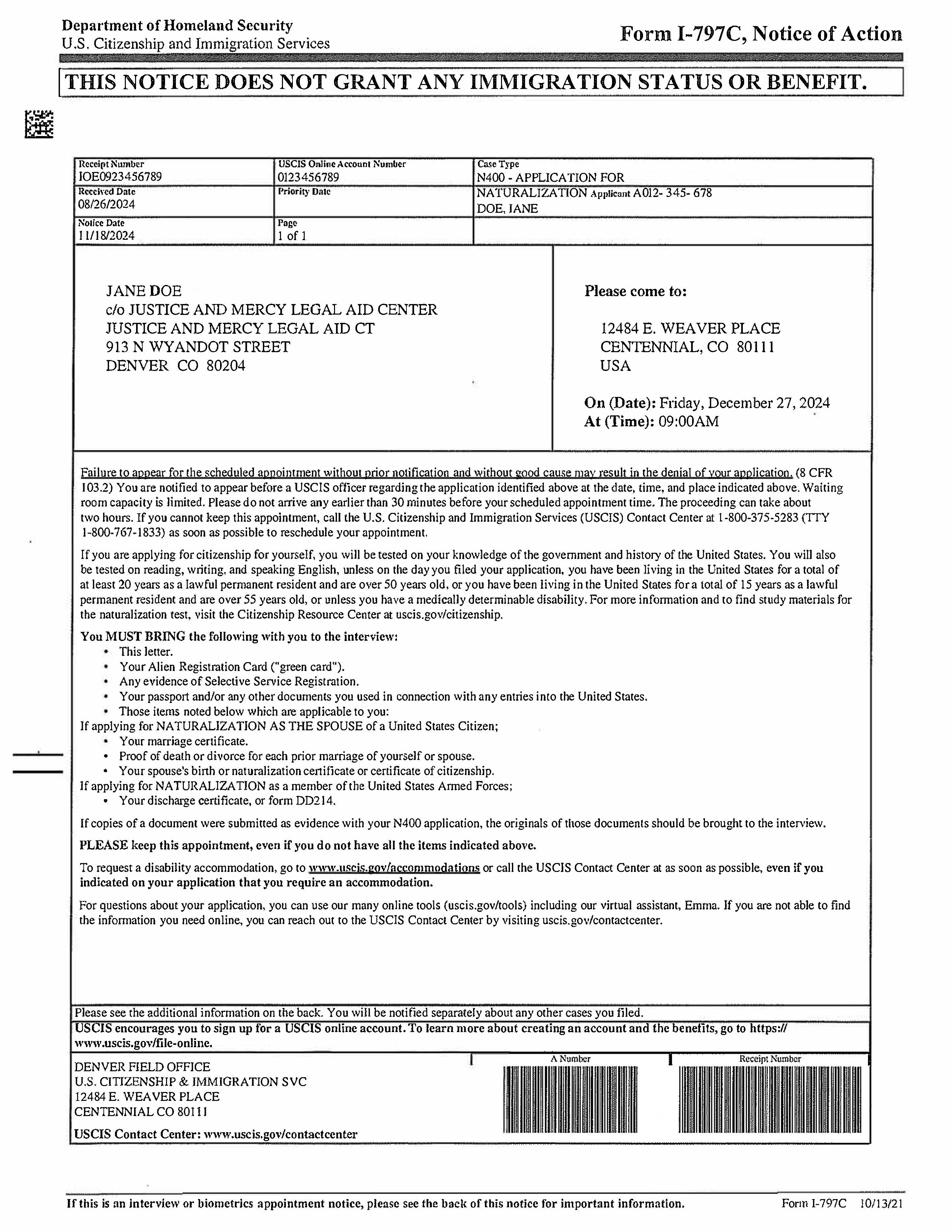 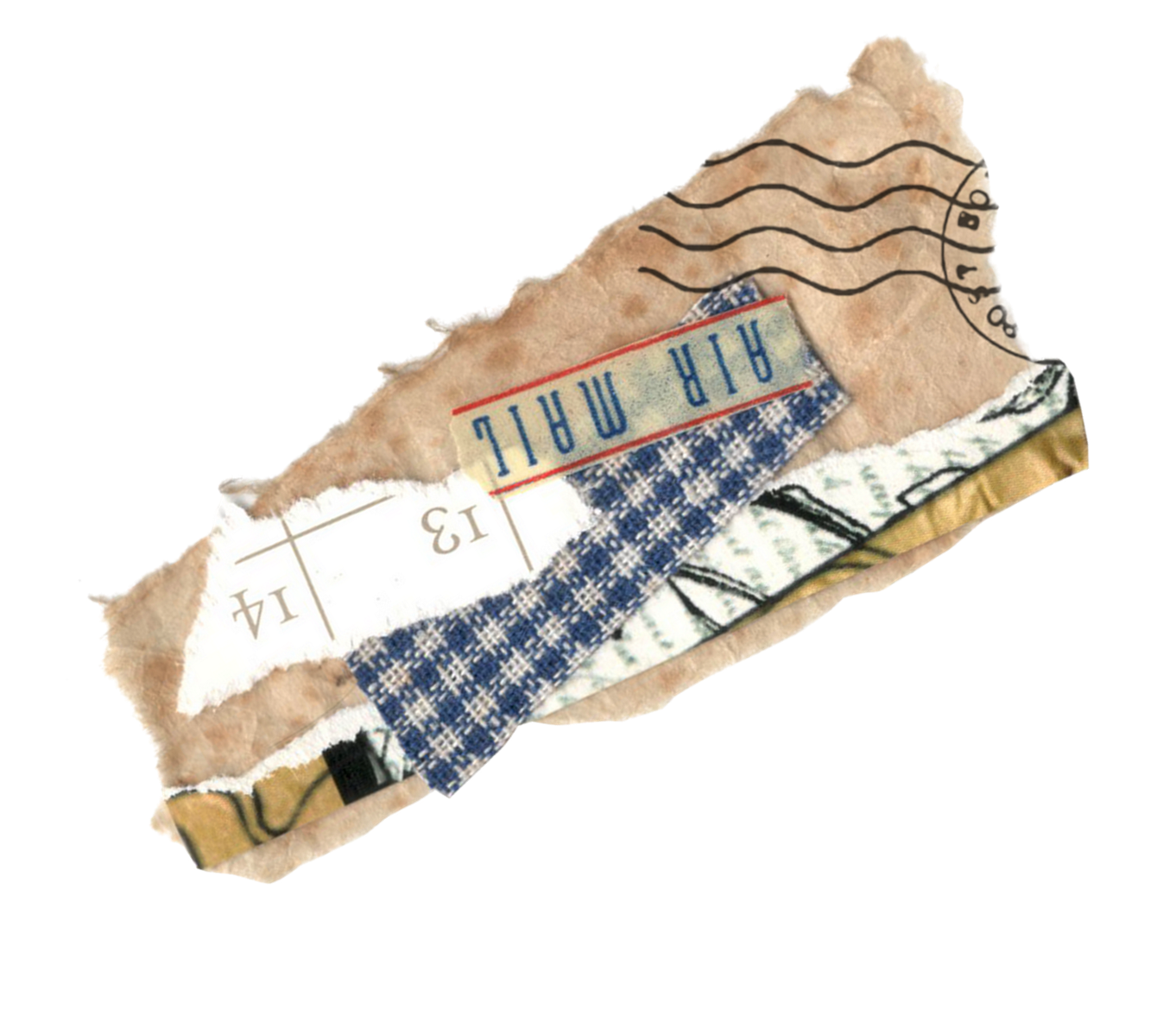 ROLE pLAY
A short explanation before the interview begins to set expectations.

Say this to both parties (in English and then in the applicant’s language):
“Hello, my name is [Name]. I will be your interpreter today. I will   interpret everything you say exactly as you say it. Please speak in short sentences and pause often. If I need a clarification, I will let you know.”

Helps establish professionalism and prepares everyone for the flow of communication.
DOS AND DON’TS
✅ Dos:
Interpret in first person (“I am here for my interview”).
Ask for clarification when needed.
Maintain a professional demeanor (calm and neutral tone).
Inform the officer if you’re struggling.
❌ Don’ts:
Don’t paraphrase or summarize.
Don’t answer questions on behalf of the applicant.
Don’t give advice or explain questions.
Don’t add or remove information
COMMON SCENARIO TIPS
If you miss a word: “Interpreter requests repetition.”

If the applicant speaks too long: Politely ask them to pause more frequently.

Emotional or high-pressure moments: Stay calm and focus on your role.
WRAP UP
Next steps- Sign up with Tana, sign agreement, certificates of attendance, etc.

Be aware of a follow-up email with the link to this training and additional materials related to it.

Available resources https://www.uscis.gov/sites/default/files/document/memos/2017-17-1-RoleUseInterpreters-PM-602-0125-1.pdf
913 N. Wyandot St. Denver, co 80204
(303) 839-1008
THANK YOU FOR VOLUNTEERING!